This is a placeholder text
Text
Placeholder
Placeholder
Text
This is a placeholder text
递进图示Pyramid Chart
Placeholder for your own sub headline
This is a placeholder text. 
This text can be replaced with your own text. All phrases can be replaced with your own text 
This text can be replaced with your own text.
Insert your own text here
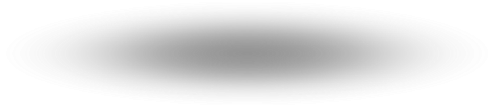 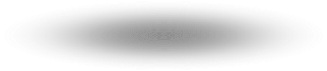 For PowerPoint  97-2010